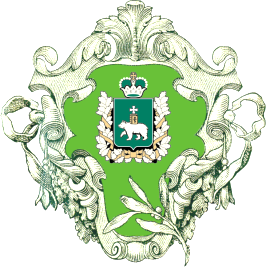 О проекте бюджета Ординского муниципального района на 2016 год
докладчик – начальник управления  финансов А.В.Буторина
Федеральный закон от 30.09.2015 № 273-ФЗ «Об особенностях составления и утверждения проектов бюджетов бюджетной системы РФ на 2016 год…»
Приостанавливаются нормы, предусматривающие: 
принятие федерального бюджета на очередной финансовый год и плановый период, в части утверждения планового периода; субъектам РФ и МО также предоставлено право не утверждать свои бюджеты на трехлетку при принятии соответствующих законодательных норм;
разработку и утверждение среднесрочного финансового плана муниципального образования в случае, если проект местного бюджета составляется и утверждается на очередной финансовый год;
представление в представительный орган одновременно с проектом решения о бюджете проекта бюджетного прогноза на долгосрочный период и его утверждение местной администрацией в срок, не превышающий 2 месяцев со дня официального опубликования решения о бюджете;
внесение на рассмотрение представительного органа проекта решения о бюджете не позднее 15 ноября текущего года
     Устанавливается возможность превышения ограничений муниципального долга на сумму бюджетных кредитов до 1.01.2018.
2
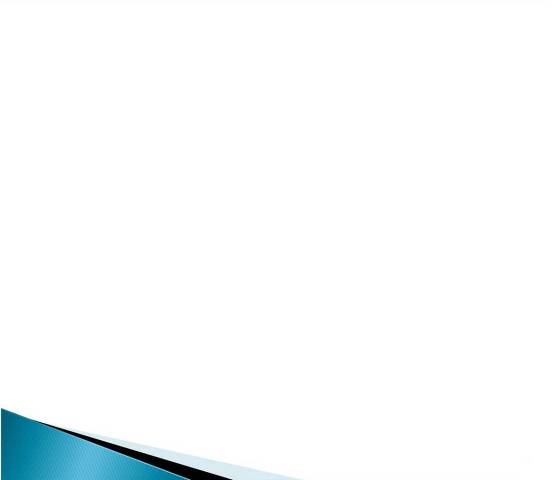 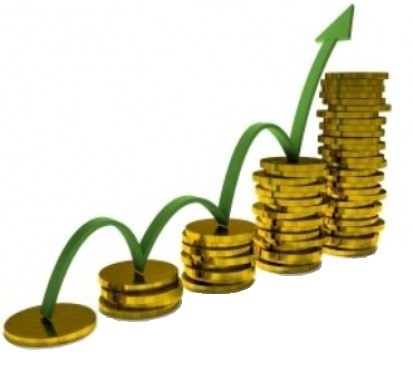 Основные макроэкономические показатели, принятые за основу планирования бюджета на 2016 год
3
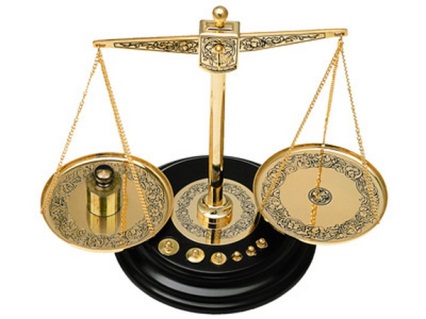 Основные параметры бюджета на 2016 год, млн. руб.
4
Источники внутреннего финансирования дефицита бюджета
Дефицит бюджета 
2,94 млн. руб.
Изменение 
остатков
средств на счетах
районного бюджета
-2,94 млн. руб.
Кредиты 
коммерческих 
банков
0 млн. руб.
5
Структура доходов на 2016 год
6
Динамика налоговых и неналоговых доходов 2014 – 2016 гг., млн. руб.
7
Структура собственных доходов бюджета Ординского муниципального района за 2015-2016 годы, млн.руб
Анализ безвозмездных поступлений за 2015-2016 годы
9
Формирование расходной части бюджета
10
Основные подходы к формированию расходов бюджета
 на 2016 год
приоритет - действующие расходные обязательства
исполнение указов Президента РФ о повышении заработной платы работникам бюджетной сферы
предусматриваются средства на индексацию расходов только на тепловую энергию, электрическую энергию
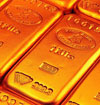 приостановлена индексация окладов денежного содержания муниципальных служащих
оптимизация материальных затрат в отраслях социально-культурной сферы с целью обеспечения исполнения указов Президента Российской Федерации от 7 мая 2012 года;
11
Информация о средней заработной плате по категориям работников
12
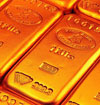 Основные направления расходов
13
Оказание муниципальных услуг
14
Субсидии юридическим лицам
15
Социальное обеспечение населения
16
Межбюджетные трансферты
17
Состав налогов для оценки налогового потенциала поселений
18
Принцип вертикальной сбалансированности
19
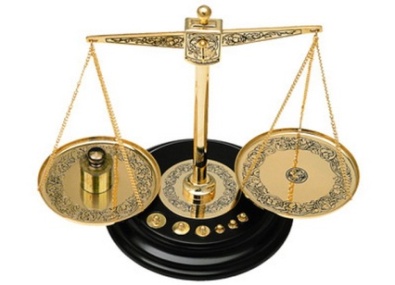 Подушевые  расчётные доходы                                                               тыс. руб./ чел
20
Дотации на выравнивание бюджетной обеспеченности
21
Расходные обязательства
Действующие     (районный бюджет)
170,1 млн.руб.
Принимаемые        
1,5 млн.руб.
Бюджет текущих расходов                        169,3 млн. руб.
Бюджет развития                                            2,3 млн. руб.
Объем бюджетных ассигнований на исполнение  публичных нормативных обязательств      3,0 млн. руб.
22
Расходы бюджета на 2016 год
 (млн. руб.)
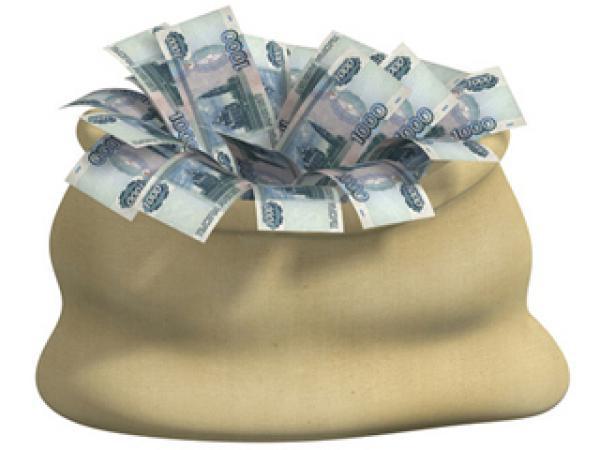 23
Объемы расходов бюджета по сравнению с 2014годом
24
Структура расходов бюджета
25
Расходы бюджета на социальную сферу
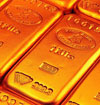 26
Расходы бюджета на реализацию 
муниципальных программ в 2016 году
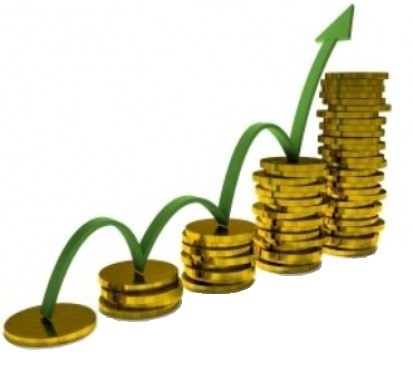 Развитие системы образования

Развитие социальной сферы

Развитие сельского хозяйства

Устойчивое развитие сельских территорий 

Развитие малого и среднего предпринимательства

Возрождение и развитие народных промыслов и ремёсел

Развитие гражданского единства и гармонизация 
межнациональных отношений
272 010,86

23 223,60

5 409,00

818,00

500,00

250,00

220,00
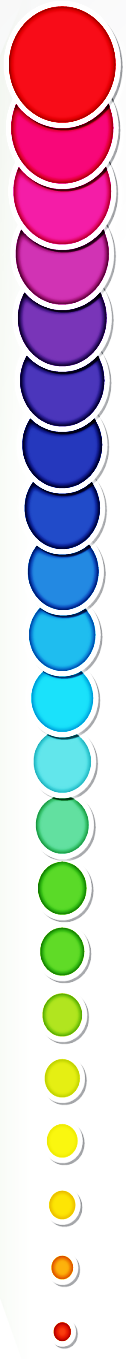 302 431,46
тыс. руб.
27
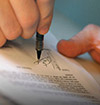 Муниципальные программы (местный бюджет)
28
Непрограммные  расходы (местный бюджет)
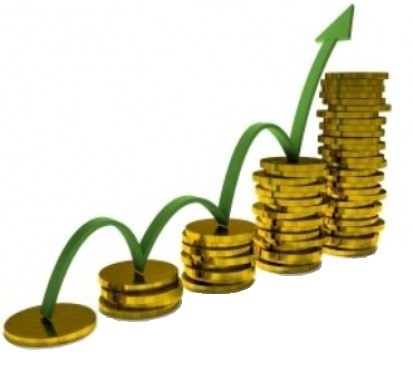 29